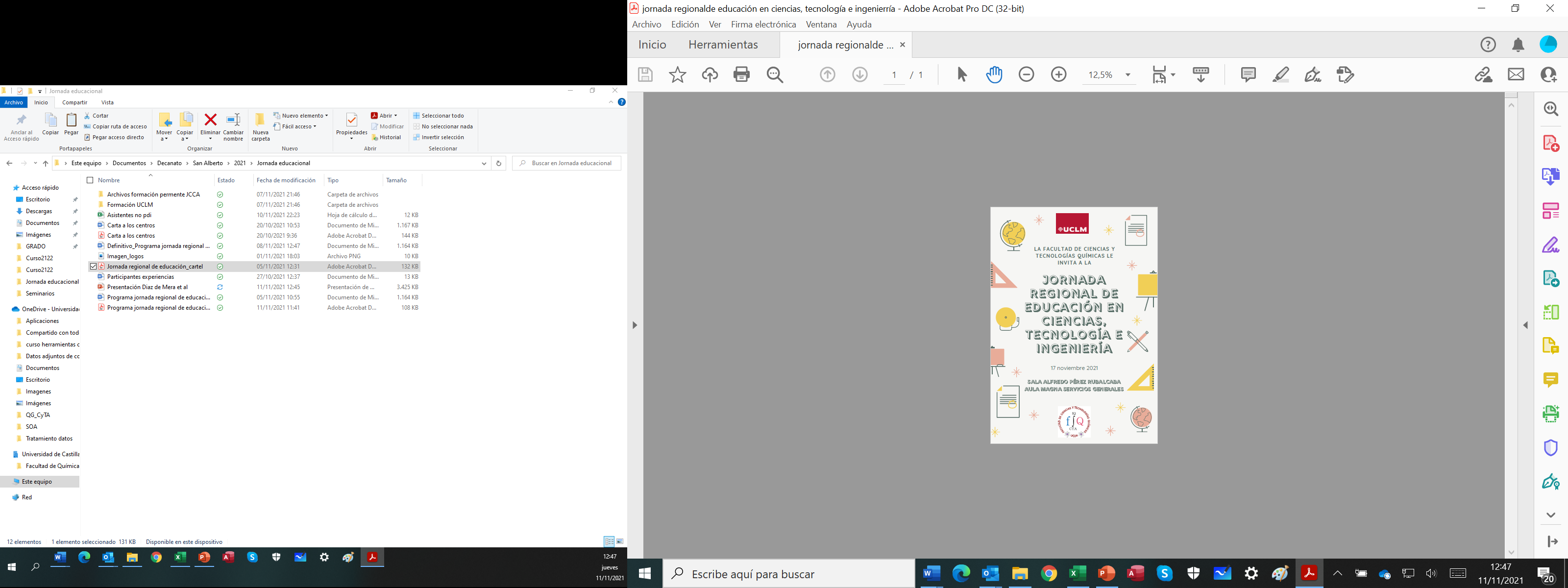 USO DE PEERWISE POR LOS ESTUDIANTES: HERRAMIENTA MOTIVADORA Y DE GENERACIÓN DE CONTENIDOS ON-LINE
Yolanda Díaz de Mera, Alberto Notario
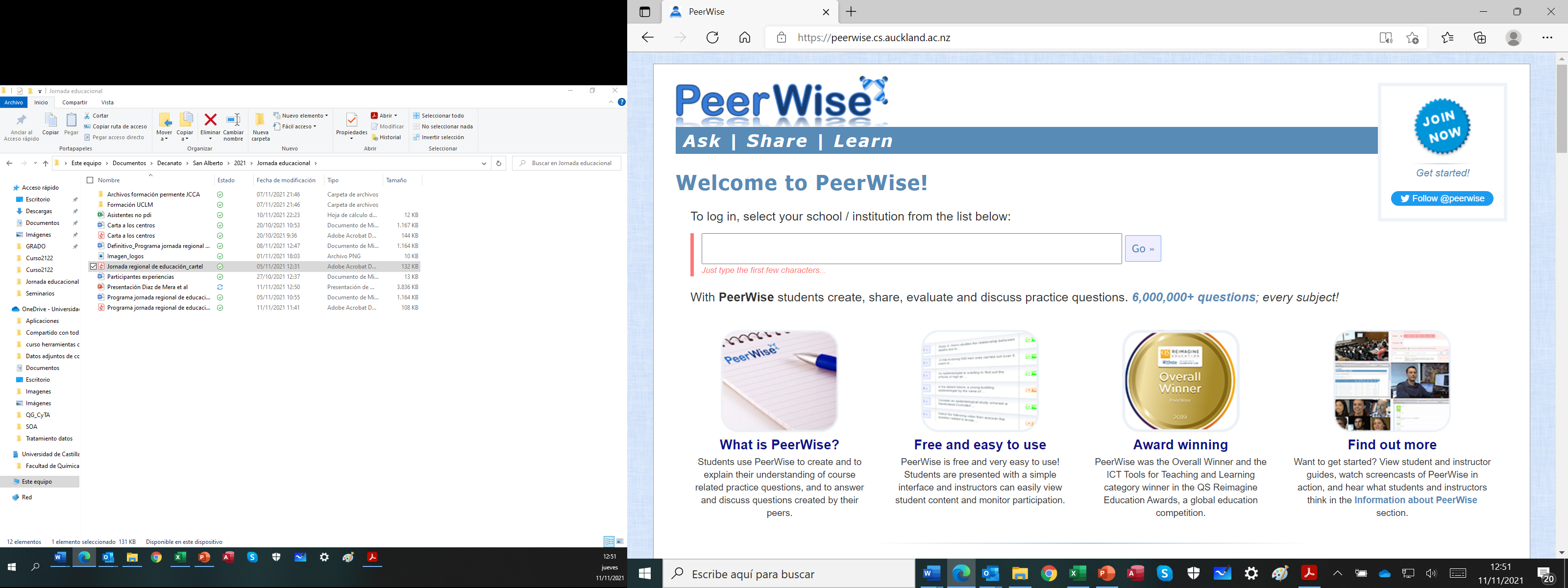 ¿Qué es Peerwise?
Herramienta on-line de creación de MCQ por los estudiantes
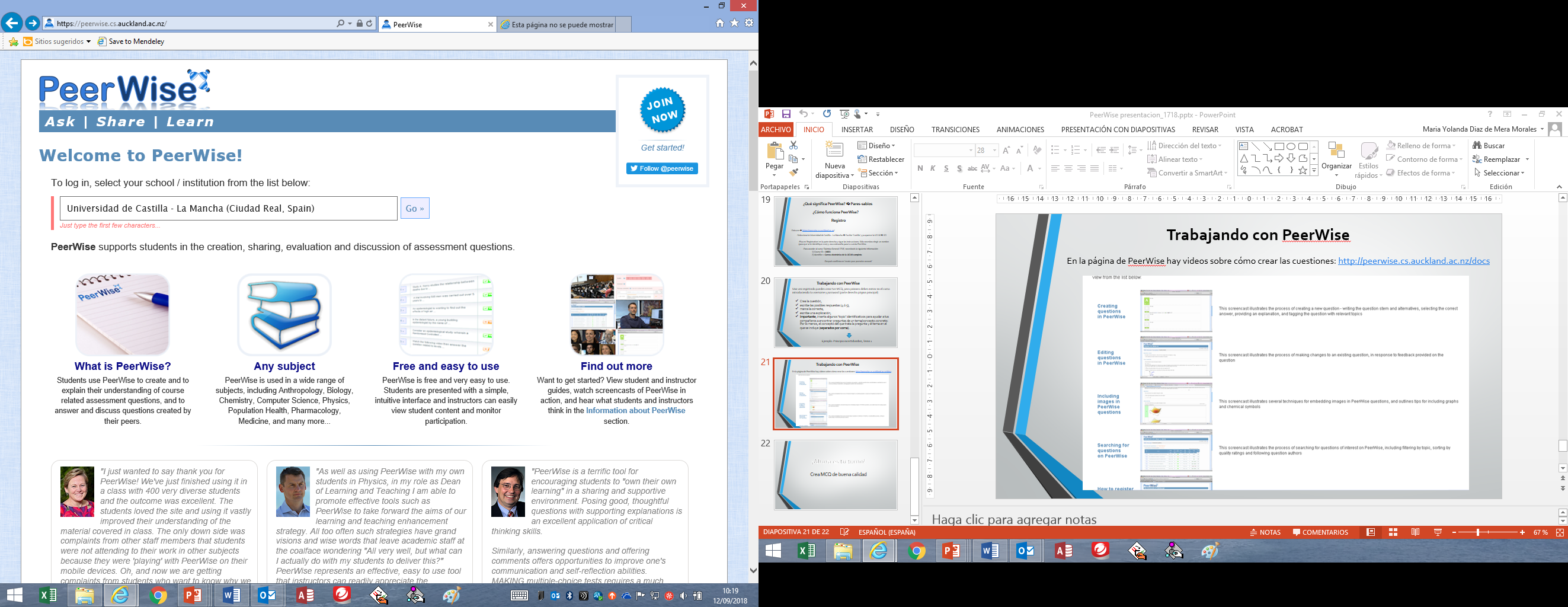 Características Peerwise
¿Por qué utilizarlo?
Aumenta la motivación de los alumnos
Fomenta su autonomía y discusión entre pares 
El alumno genera sus propios contenidos
Seminario explicativo: ¿qué es?, ¿para qué sirve?, ¿cómo se utiliza?...
Plazos y condiciones perfectamente claros
Incentivos:
Mejora del aprendizaje, creatividad
Base de datos extensa para estudiar y preparar los exámenes
Preguntas MCQ en examen, alguna pregunta de los alumnos…
Premiarlo:
Parte de la nota de la asignatura
Mejora de la nota por mejores puntuaciones obtenidas (ranking)
Mejora de la nota por conseguir más insignias
¿Cómo conseguir que los alumnos 
utilicen y aprovechen PeerWise?
Presentación a los alumnos
Ejemplo pregunta
El principal estadio de los juegos olímpicos de Londres 2012 estaba situado en:
Gran Bretaña

Islas británicas

Inglaterra

Escocia

Europa
¿Qué tengo que hacer como alumno?
Ejemplo
Utilizar PeerWise para crear MCQ
-Se me asignarán dos conceptos teóricos de la materia
 
	-Tengo que:
                  -Crear una MCQ para cada concepto (2)
                  -Contestar al menos  5 MCQ propuestas por otros compañeros
                  -Comentar al menos 3 cuestiones propuestas por otros 
                    compañeros y puntuar sobre su calidad y dificultad

				-Tengo una fecha límite para crear las MCQ y 
				   otra para hacer todo el trabajo
¿Cómo se me va a calificar?
Todo/nada
Condiciones muy claras
Incentivos adicionales
Premios
Badges
Reputation score
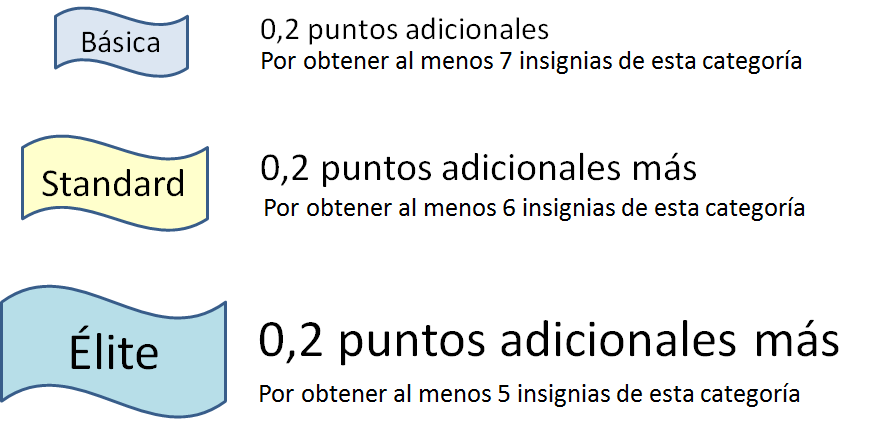 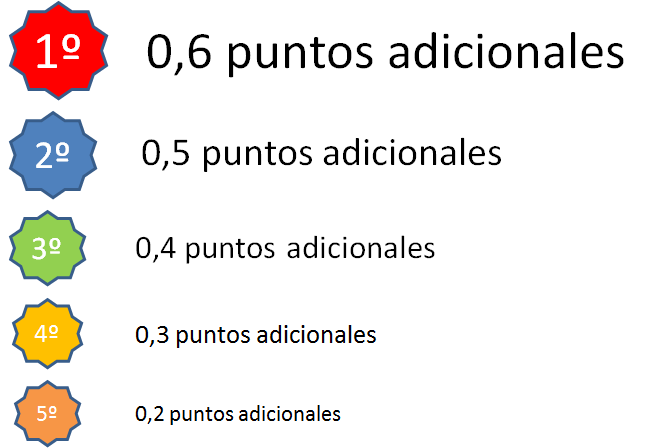 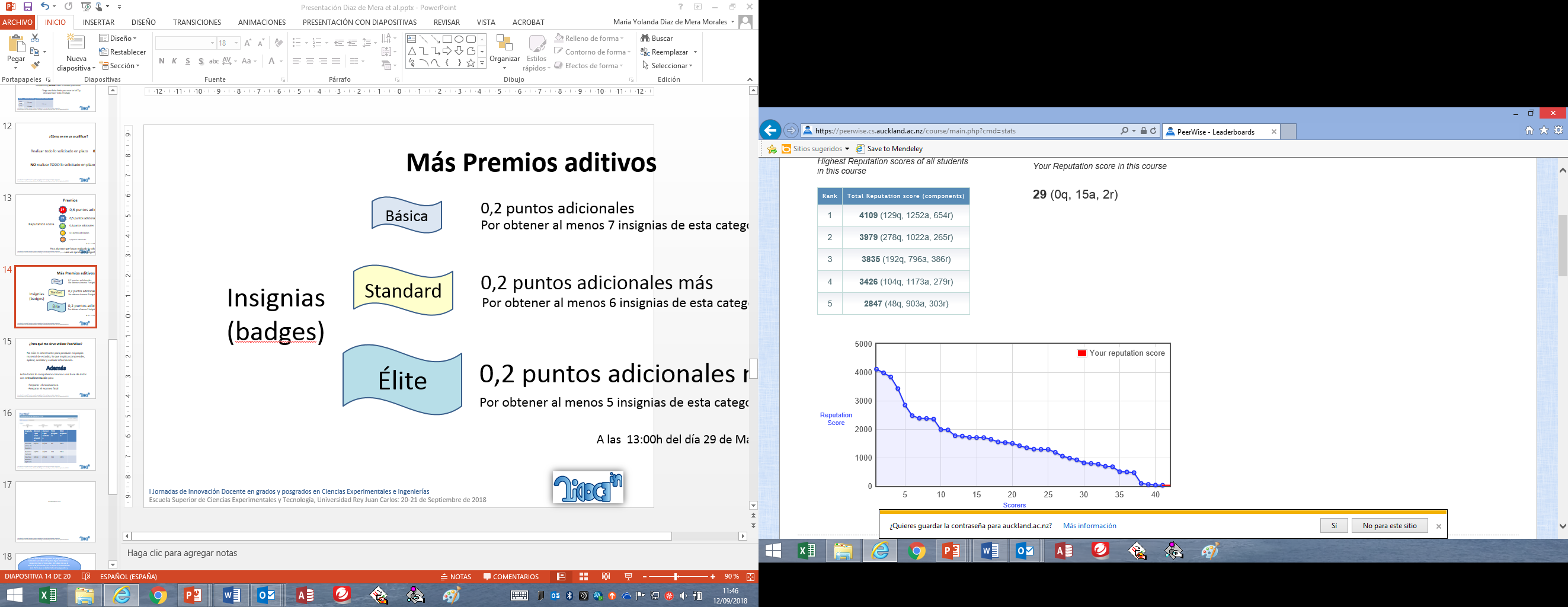 Ranking que proporciona la plataforma
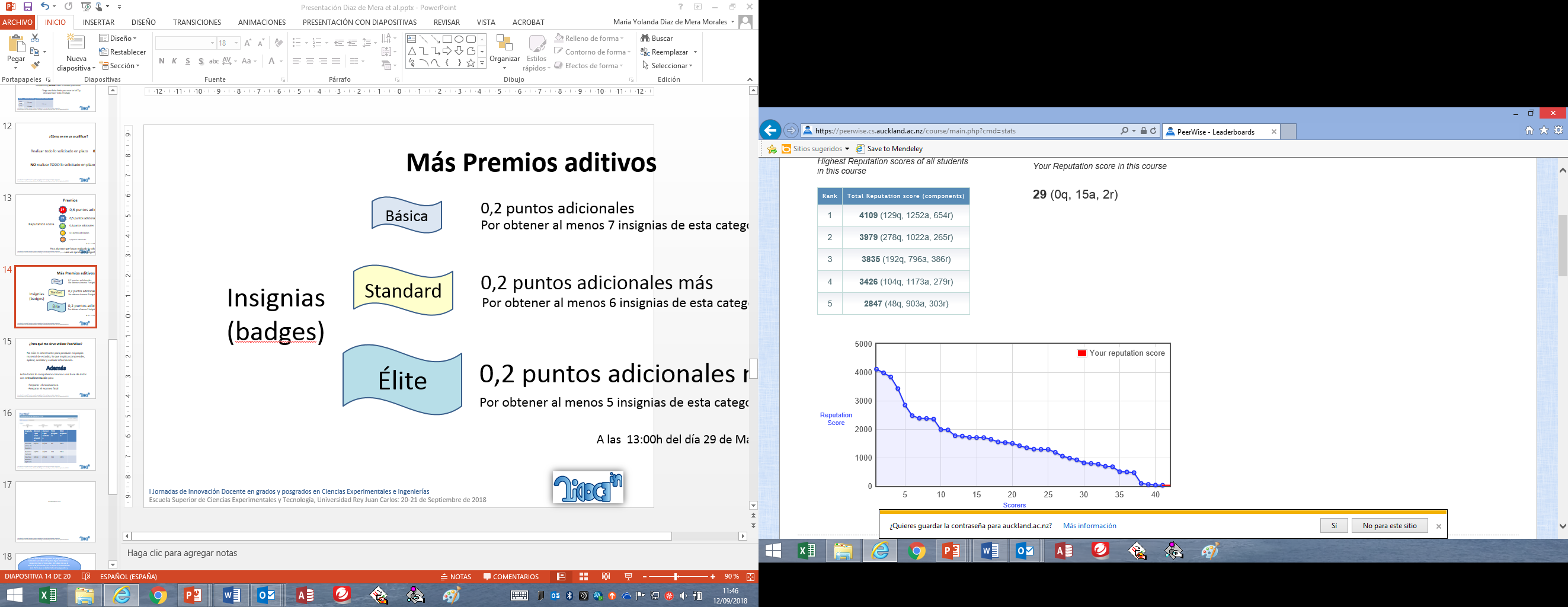 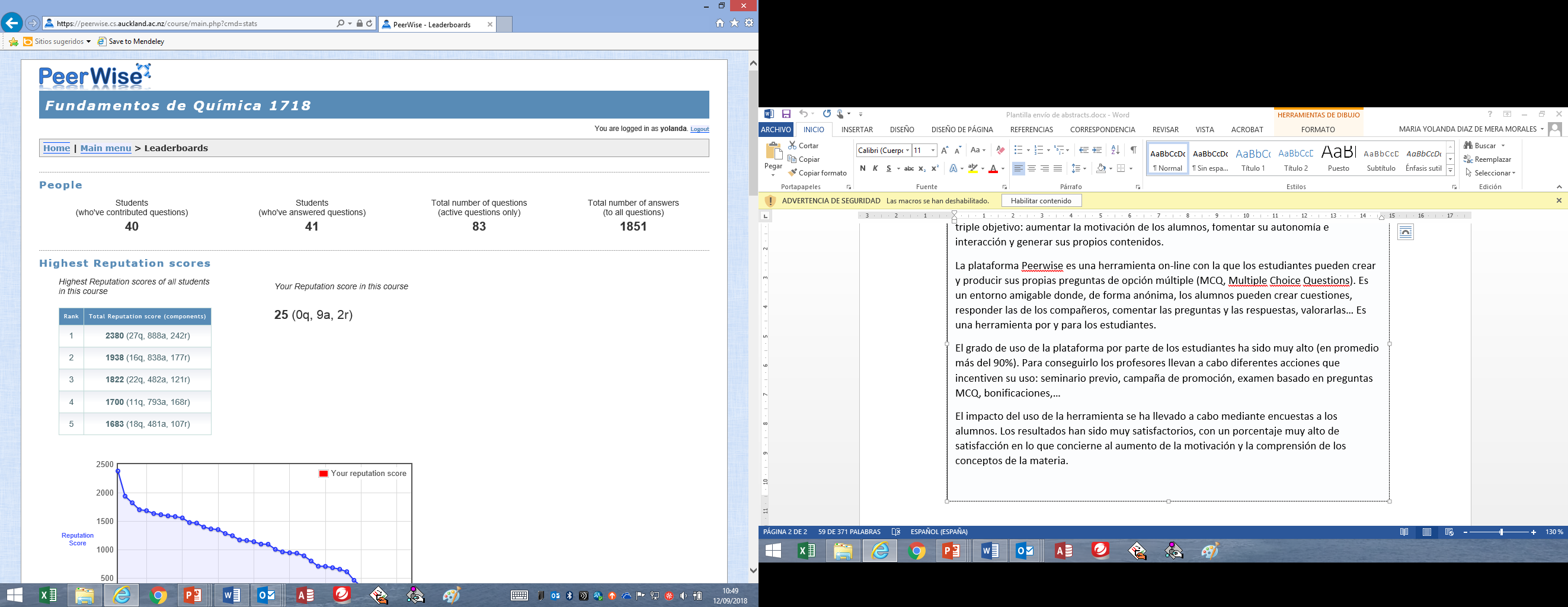